Expt 1

STUDY OF GENERALIZED MEASUREMENT SYSTEM & ITS COMPONRNT WITH EXAMPLE  OF BOURDON PRESSURE GAUGE.
FUNDAMENTAL MESURING PROCESS
STANDARD
MEASURAND
RESULT
PROCESS OF COMPARISION
OUTPUT
INPUT
TRANDUCED SIGNAL (ANALOGOUS TO INPUT
ANALOGOUS DRIVING SIGNAL
SENSOR TRANSUCER
SIGNAL CODITIONER
MEASURAND
INDICATOR
RECORDER
PROCESSOR
CONTROLLER
AUXILLARY POWER (NOT ALWAYS REQUIRED
AUXILLARY POWER (USUALLY REQUIRED
GENERALIZED MEASUREMENT SYSTEM
GENERAL ARRANGEMENT CONSISTS THREE STAGES

STAGE I         A DETECTOR TRANDUCING OR SENSOR STAGE

STAGE II        SIGNAL CONDITIONING STAGE

STAGE III        TERMINATING OR READ OUT STAGE
STAGE I         A DETECTOR TRANDUCING OR SENSOR STAGE
FUNCTION IS TO DETECT OR SENSE THE MEASURAND IDEALLY, IT SHOULD BE INSENSITIVE TO EVERY OTHER POSSIBLE INPUT.
E.G.     * IF IT IS A PRESSURE PICKUP, IT SHOULD INSENSATIVE TO 	ACCELERATION
	*IF IT IS A STRAIN GAUGE ,. IT SHOULD INSENSATIVE TO 	TEMP.
	* IF IT IS A LINEAR  ACCELEROMETER,. IT SHOULD 	INSENSATIVE TO ANGULAR 	ACCELERATION
PRIMARY SENSING ELEMENTS              OPERATON IT PERFORMS

1.MECHANICAL TYPE
CONTACTING SPINDLE, PIN, FINGER  -----  DISPLACEMENT TO DISPLACEMENT

2. ELASTIC MEMBER 
	A]   LOAD CELLS
         1. TENSION/COMPRESSION
         2. BENDING 			--- FORCE TO LINEAR DISPLACEMENT 

         3. TORSION 			--- FORCE TO ANGULAR DISPLACEMENT
	
	B]  PROVING RING
      C]  HELICAL SPRING                             --- FORCE TO LINEAR DISPLACEMENT
	
	D]    BOURDON TUBE
		BELLOWS 
		DIAPHRAGMS		--- PRESSURE TO DISPLACEMENT
	E]  LIQUID COLUMN
3. MASS: 
	PENDULUM                       -- FORCE TO DISPLACEMENT    AND 
		                      GRAVITATIONAL ACCELERATION TO FREQUENCY

4. THERMAL
         THERMOCOUPLE                            --  TEMP. TO ELECTRIC CURRENT
         BIMATERIAL OR MERCURY IN GLASS --- TEMP. TO DISPLACEMENT 
         THERMISTER                                  ----- TEMP. TO RESISTANCE CHANGE 
         CHEMICAL COMPOSITION               ----- TEMP. TO CHEMICAL CHANGE 

5. HYDRPNEUMATIC 
        STATIC
             FLOAT     		----- FLUID LEVEL TO DISPLACEMENT 
            HYDROMETER           ----- SP.GR. TO RELATIVE DISPLACEMENT 
     DYNAMIC   
        ORIFICE, VENTURI, PITOT    ----  FLUID VELOCITY TO PRESSURE CHANGE 
         VANES                                     --- VELOCITY TO FORCE 
       TURBINES                                 ---- LINEAR TO ANGULAR VELOCITY.
STAGE II        SIGNAL CONDITIONING STAGE

PURPOSE IS TO MODIFY THE TRANDUCED INFORMATION, SO THAT IT IS ACCEPTABLE TO THE TERMINATING STAGE.

IT MAY BE PERFORMING THE BASIC OPERATIONS SUCH AS FILTERING, INTERGRATION, DIFFERENTIATING OT TELEMETERING AS REQUIRED.

INCREASE EITHER AMPLITUDE (AMPLIFIER) OR POWER OF THE SIGNAL OR BOTH.
SECONDARY TRANSDUCER OR SIGNAL CONDITIONING

    THEY GET INPUT FROM THE OUTPUT OF PRIMARY 	TRANSDUCER.
     DISPLACEMENT OF END A OF THE SPRING FORMS A 	MOVING CONTACT.
FLEXIBLE CABLE
VOLTMETER
SPRING
R
SUPPLY
A
W
WEIGHT
SECONDARY TRANSDUCER EG. POTENTIOMETER
IT CONVERTS THE DISPALCEMENT DUE TO FORCE WEIGHT, INTO VARYING VOLTAGE ( AS PER THE CHANGE IN RESISTANCE VALUE OF POTENTIOMETER.

DISPALCEMENT -------CHANGE IN RESISTANCE --- CHANGE IN VOLTAGE


EG.	 IN BOURDON TUBE.

LINEAR DISPLACEMENT CONVERTED IN ANGULAR DISPLACEMENT
RACHET AND PINION,  GEARING ETC. IN BOURDON TUBE.
STAGE III        TERMINATING OR READ OUT STAGE

PROVIDES THE INFORMATION SOUGHT IN THE FORM COMPREHENSIBLE TO ONE OF THE HUMAN SENSE OR TO A CONTROLLER.

PRESENTED AS
A RELATIVE DISPLACEMENT SUCH AS MOVEMENT OF INDICATING HAND, DISPLACEMENT OF OSCILLOSCOPE TRACE ETC.
 IN DIGITAL FORM E.G. AUTOMOBILE ODOMETER, VOLTMETER, AMMETER. ETC.
STAGE II- SIGNAL CONDITIONING




GEARING, CRANKS, SLIDES, CONNECTING LINKS, CAMS.






PIPING, VALVES, PLENUM CHAMBERS


MIRROR, LENSES, OPTICAL FIBERS, OPTICAL FILTERS
STAGE I -SENSOR TRANDUCER

EXAMPLES ARE ---
MECHANICAL: 

EG.  CONTACTING SPINDLE, SPRING, ELASTIC DEVICES, DIAPHRAGMS, 
BOURDON TUBE FOR PRESSURE,
PROVING RING FOR FORCE

EXAMPLES ARE ---
HRDRAULIC-PNEUMATIC

EG.  BUOYANT FLOAT, VENTURY,ORIFICE,VANE, PROPELLER

OPTICAL:
PHOTOGRAPHIC FILM,
PHOTOELECTRIC CELL.
STAGE I -SENSOR TRANDUCER


ELECTRICAL:

RESISTANCE, CAPACITANCE, 

PIEZOELECTRIC CRYSTALS, 

THERMOCOUPLE ETC.
STAGE II- SIGNAL CONDITIONING




AMPLIFYING OR ATTENUATING SYSTEMS, FILTERS, 

TELEMETERING SYSTEMS, 

INTEGRATED CIRCUIT SYSTEMS.
STAGE III TERMINATING-READ OUT

INDICATORS
MOVING POINTER AND SCALES, LIGHT BEAM AND SCALES, ELECTRON BEAM AND SCALE, ELECTRON BEAM AND SCALE (CRO), LIQUID COLUMN.
DIGITAL TYPES:
ALPHANUMERIC  READ OUTS.

RECORDERS: 
DIGITAL PRINTING, DIRECT PHOTOGRAPHY, MAGNETIC RECORDING

PROCESSORS:
VARIOUS TYPES OF COMPUTING SYSTEMS, FEED READ OUT OR RECORDING DEVICES AND/OR CONTROLLING SYSTEMS.

CONTROLLERS : ALL TYPES
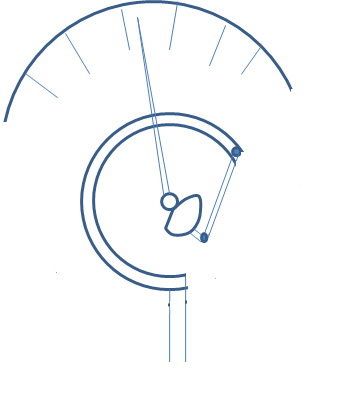 CALIBRATED SCALE
POINTER
RACHET AND PINION
CIRCULAR TUBE OF ELLIPTICAL C/S
CONNECTED TO PRESSURE PIPE
BOURDON TUBE PRESSURE GAUGE
BOURDON TUBE PRESSURE GAUGE
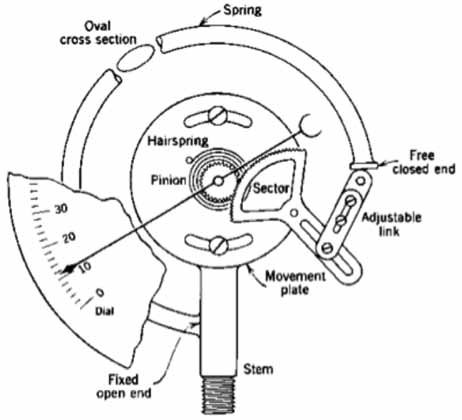 GENERALIZED MEASUREMENT SYSTEM APPLIED TO
BOURDON TUBE PRESSURE GAUGE.

CIRCULAR TUBE:  SERVES AS PRIMARY DETECTOR-TRANSDUCER.
		     CHANGING PRESSURE INTO NEAR LINEAR         			     DISPLACEMENT

LINKAGE- GEAR ARRANGEMENT :  
		SERVES AS SECONDARY TRANSDUCER
		LINEAR TO ROTARY MOTION AND AS AN 				AMPLIFIER. YIELDING	 MAGNIFIED OUTPUT

POINTER OVER CALIBRATED SCALE OR MOVING HAND :
 		SERVES AS A READ OUT DEVICE.
MECHANICAL LINKAGE
POINTER AND DIAL
BOURDON TUBE
GEARING
PRIMARY SENSING ELEMENT
VARIABLE CONVERSION ELEMENT
DATA TRANSMISSION ELEMENT
VARIABLE MANIPULATION ELEMENT
DATA PRESENTATION ELEMENT
P
LINEAR TO ANGULAR MOTION
PRESSURE
FORCE
DISPLACEMENT
BOURDON PRESSURE GAUGE MEASUREMENT SYSTEM
THANKS !!!